About Us
South Asian Business Alliance (SABA) is focused on bringing together individuals, small businesses, entrepreneurs, commercial & real estate investors  on a single platform, providing them with valuable opportunities and resources.
In Business, For Business.
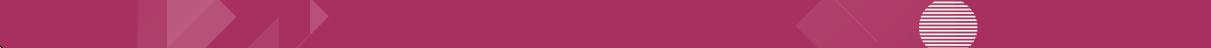 Heading 1
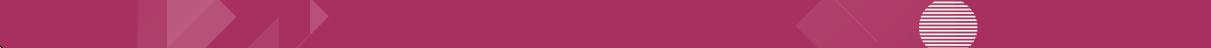 Heading 2 
Sub heading
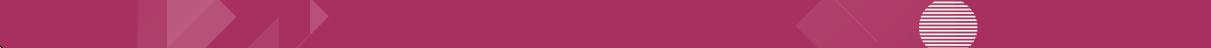 How to Join SABA
Where Education Meets Collaboration, and Growth is a collective endeavor.
How to join??
Join us in shaping the future of South Asian business!
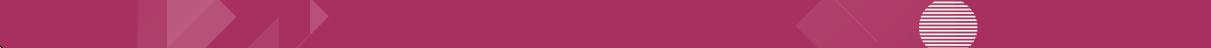 Contact Us
+1  214-783-1289

+1  469-403-4693
connect@southasianbusinessalliance.com
www.southasianbusinessalliance.com